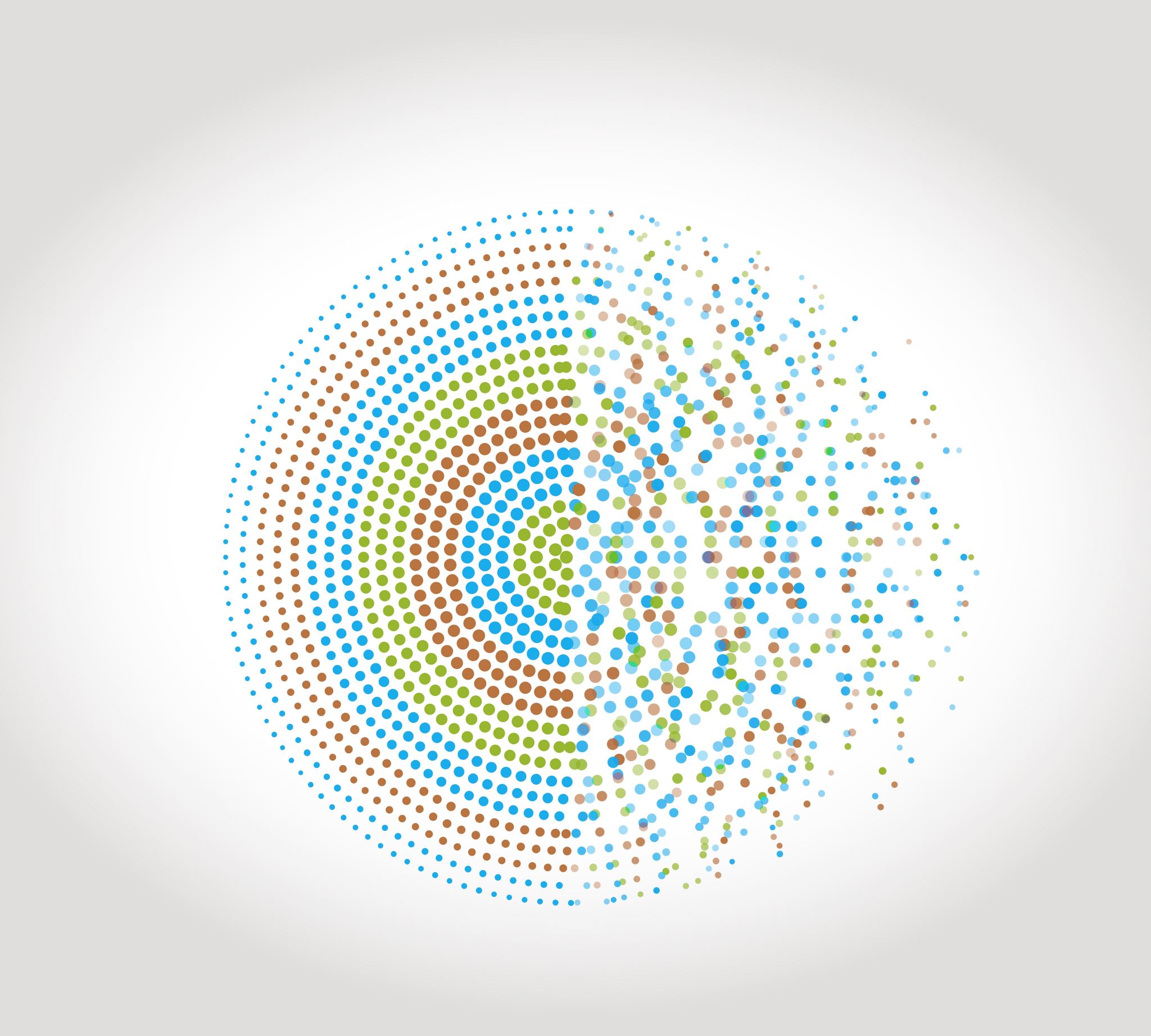 Reducing balance depreciation – recurrence relations
5C
https://dashboard.blooket.com/set/6507923af3eb74a0c98b08c8

https://play.blooket.com/host?id=6747882db8d55150a13895dc

https://play.blooket.com/host?id=67478ccf9d40e5f58c69de67

https://dashboard.blooket.com/set/630c42e0aa05729fcc13c31d
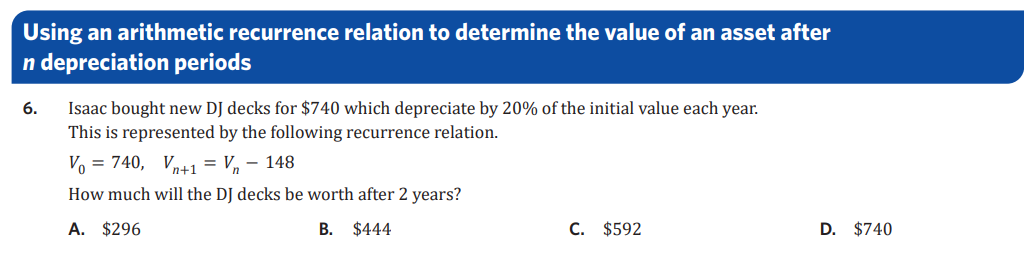 Reducing-balance depreciation
Reducing-balance depreciation is another method of depreciation – one where the value of an asset decays geometrically. Each year, the value will be reduced by a percentage, 𝑟%, of the previous year’s value. The calculations are very similar to compounding interest, but with decay in value, rather than growth.
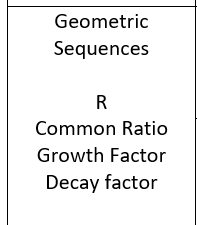 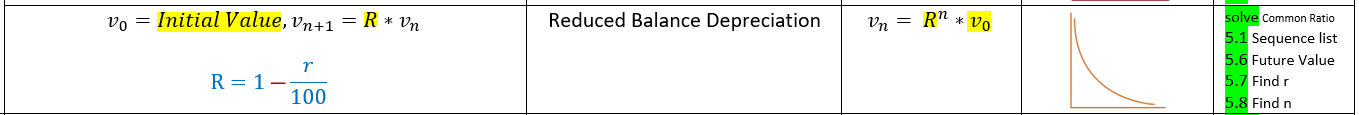 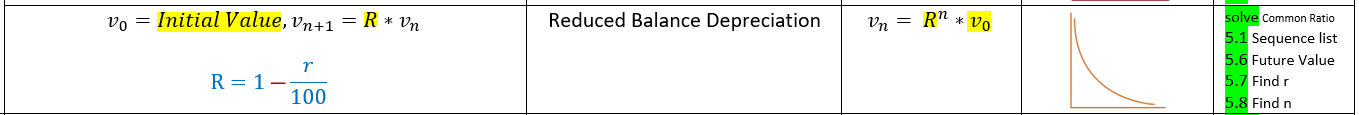 A recurrence model for reducing balance depreciation
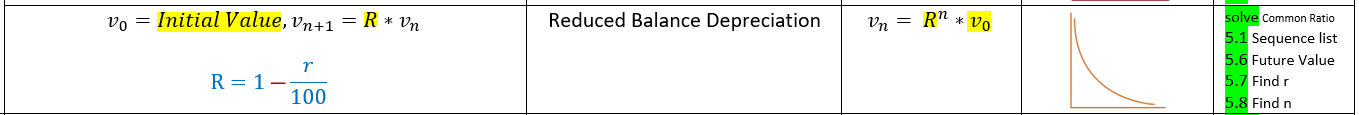 Modelling reducing-balance depreciation with recurrence relations
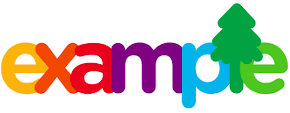 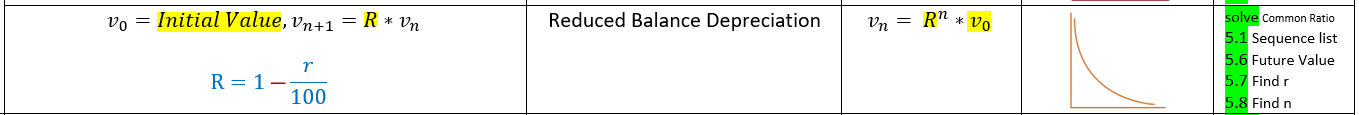 Modelling reducing-balance depreciation with recurrence relations
CAS Notes 5.6
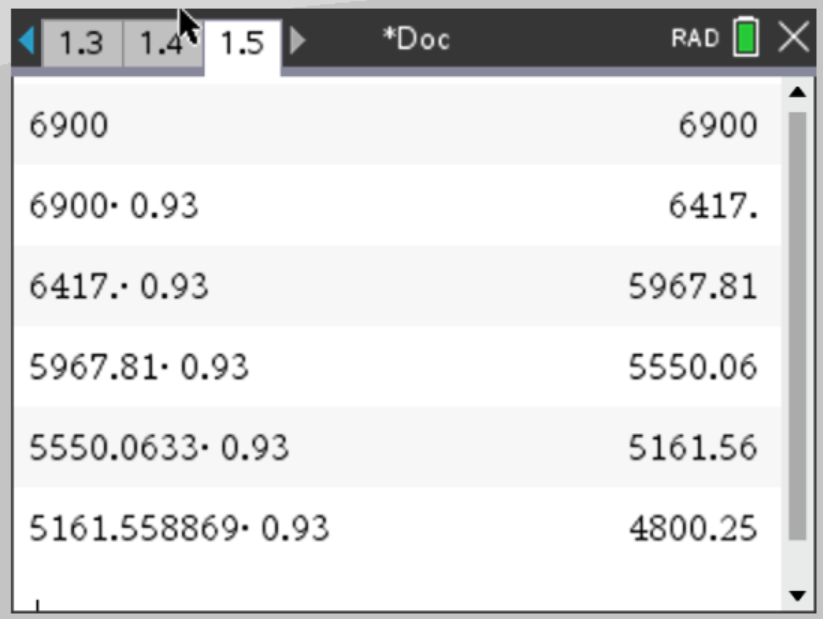 2. The value of the furniture drops below $5000 after 5 years.
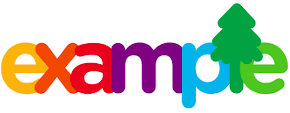 CAS Notes 6.16.5
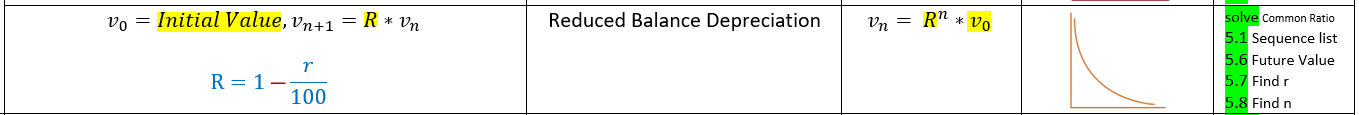 Modelling reducing-balance depreciation with recurrence relations
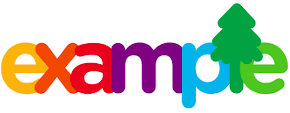